Different Styles of Psalmody 
for the New Hymnal and Psalter
Grace Hennig and Dan Witte
Members, Psalmody Committee
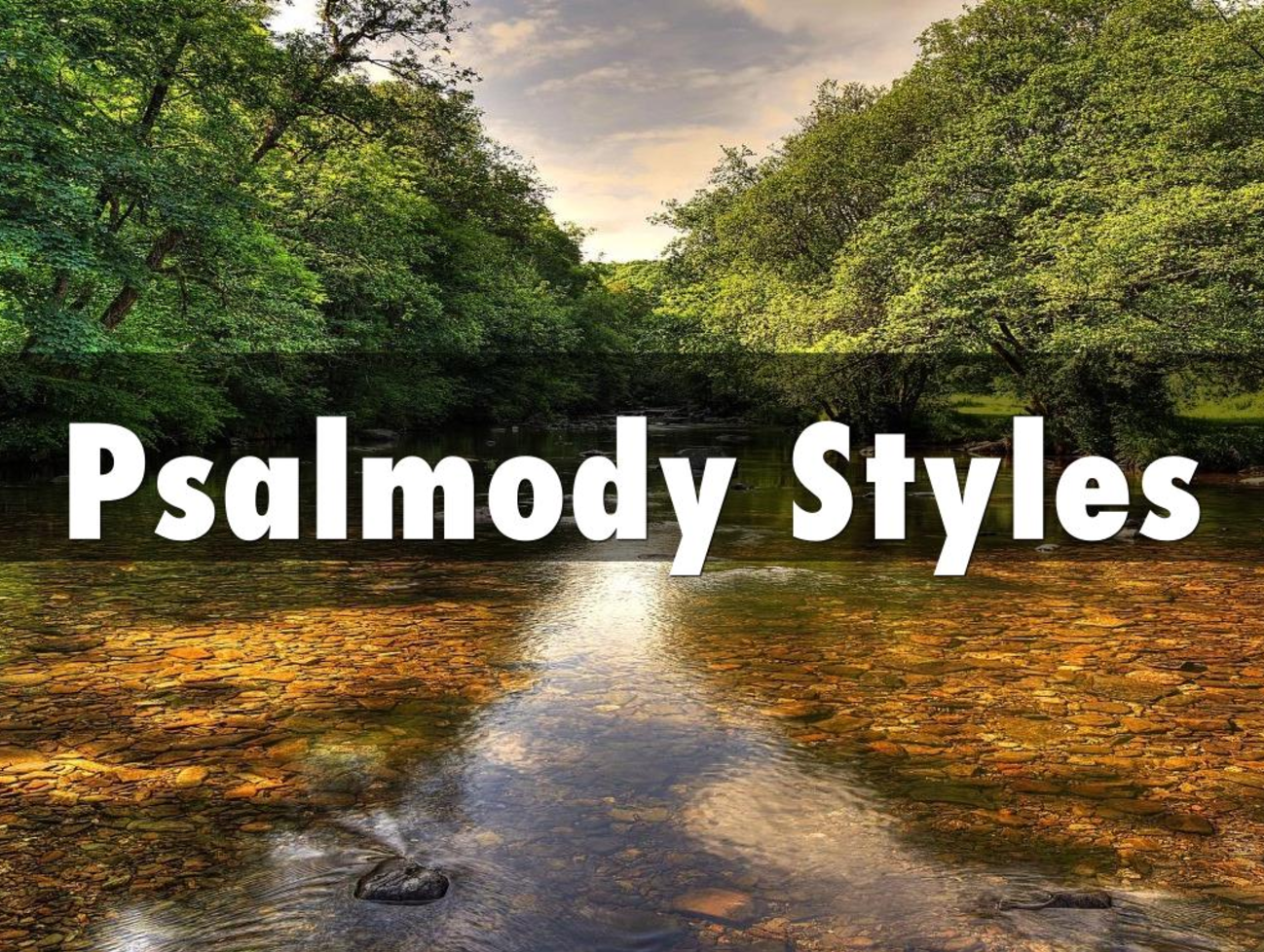 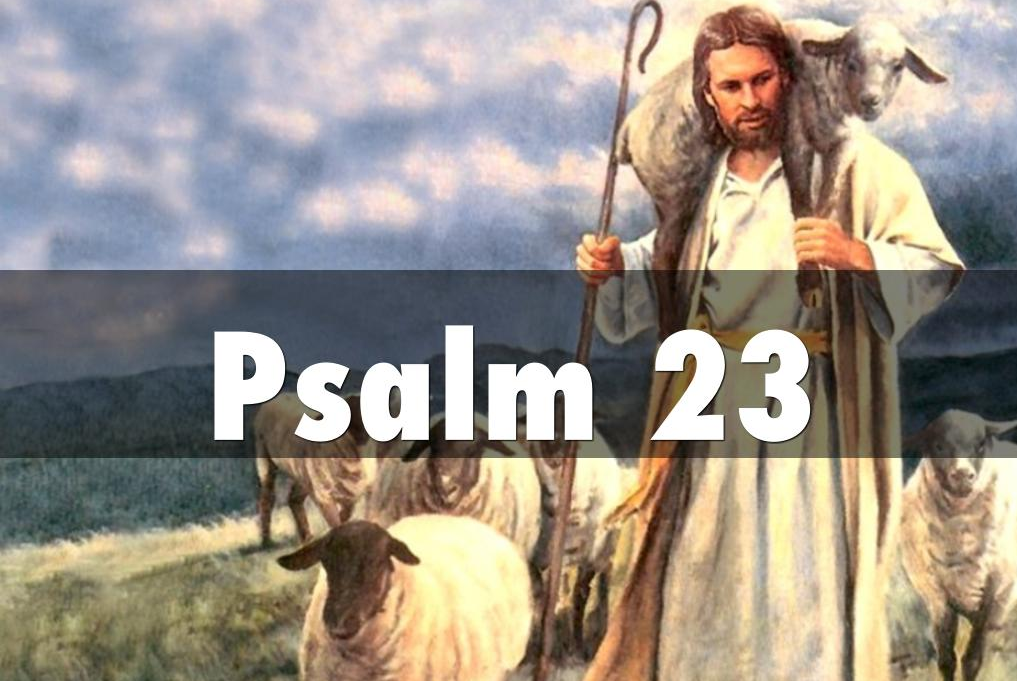 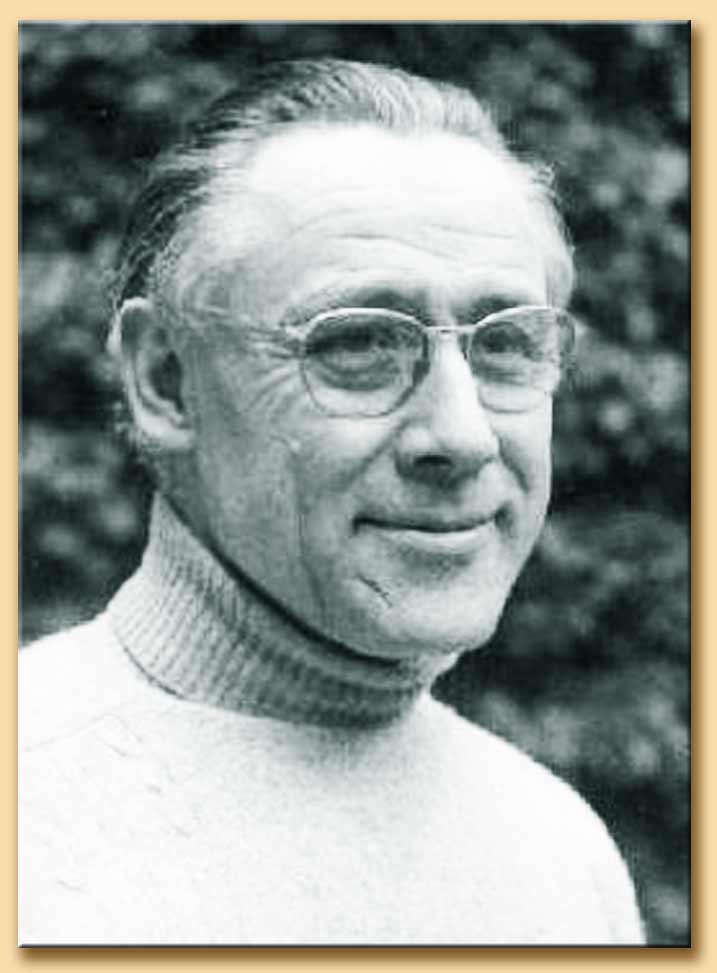 Joseph Gelineau(1920-2008)
“Accentual Verse”
[Speaker Notes: Joseph Gelineau (1920-2008) / Baa, Baa, Black Sheep
https://en.wikipedia.org/wiki/Accentual_verse]
Use of the Psalm in the Lectionary
	Easter 4: Good Shepherd Sunday – Year A, B, C
	23rd Sunday after Trinity – Year A
	11th Sunday after Trinity – Year B
	Funeral Service
Notes about this selection
	About Gelineau Psalmody - GIA
	Each measure contains one large beat
	Stressed and unstressed words/syllables
	Division of the text within the large beat
How the psalm can be sung in worship
	Refrain introduced
	Refrain repeated and all following refrains by all
	Soloist on verses at first
	Eventually the hope is congregation can sing verses
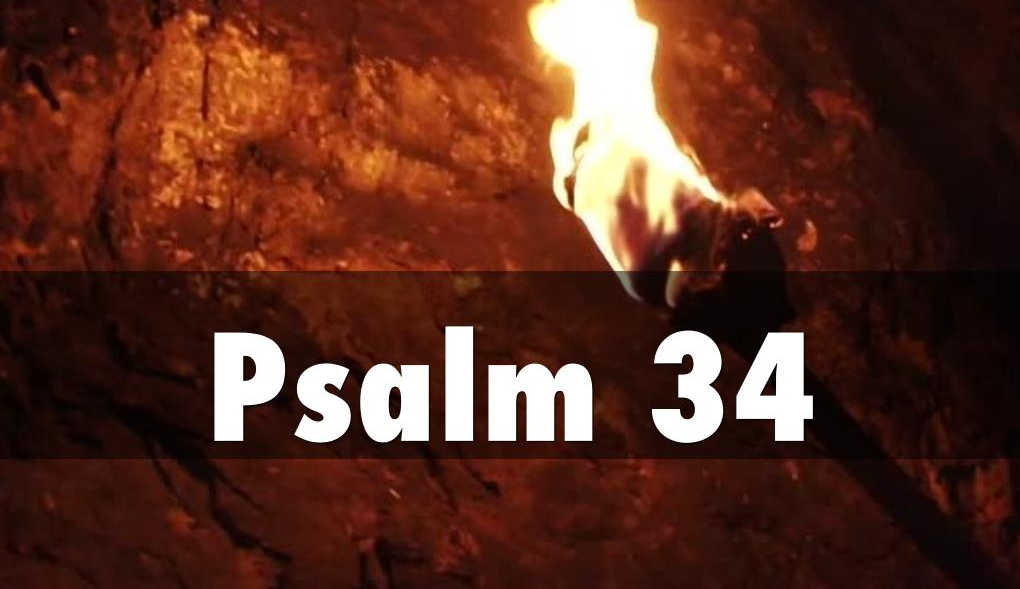 Use of the Psalm in the Lectionary
	14th Sunday after Trinity – Year A
	Service of the Word
Notes about this selection
	About Gospel-style singing
		Roots and Rhythms
		Call and Response
		Tommy Dorsey - Late 1930’s: Gospel Blues
		Choir’s role
How the psalm can be sung in worship
Refrain by choir or soloist
Repeat refrain (at first)
Choir or soloist on the verses - congregation can try
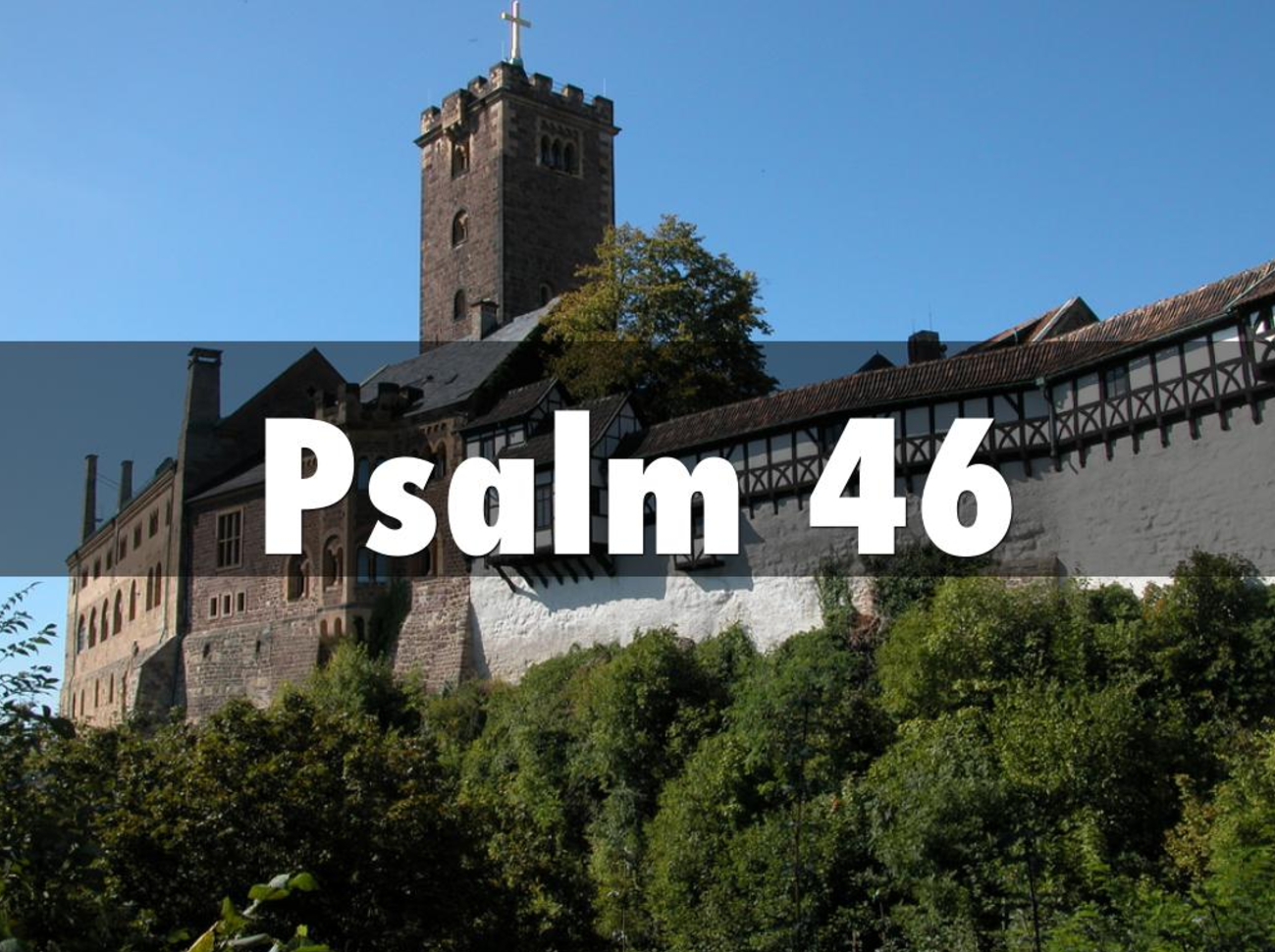 Use of the Psalm in the Lectionary
	Reformation (minor festival) – Year A, B, C
	13th and 19th Sunday after Trinity – Year B
Notes about this selection
	About Anglican Chant
	Watch for the “thump!”
	Most expressive; most difficult
	The Psalms Made Singable
How the psalm can be sung in worship
	Melody only with organ accompaniment
	Choir in 4-part with organ or without
	Cong. in 4-part with/without accompaniment.
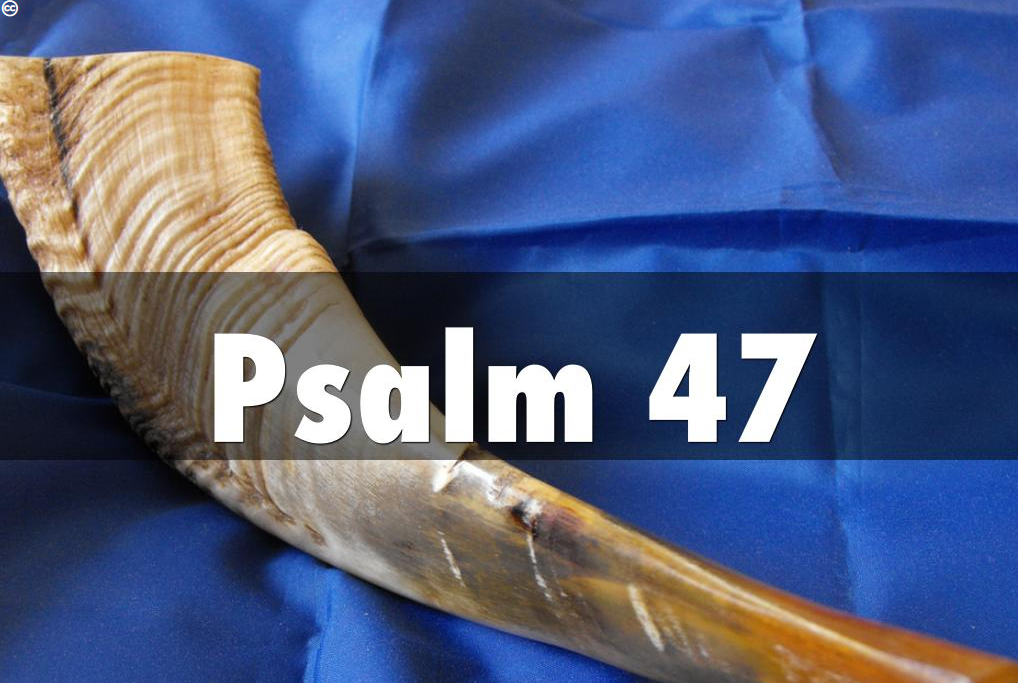 No recording of this psalm
Use of the Psalm in the Lectionary
	Ascension – Year A, B, C
Notes about this selection
	First Double tone in packet
	Picked for the field test
	Responsorial (anything with refrain) chant: 
Why do we use reciting tones, anyway?
How the psalm can be sung in worship
	Typical CW type of psalm but double tone
	What are your ideas for this psalm?
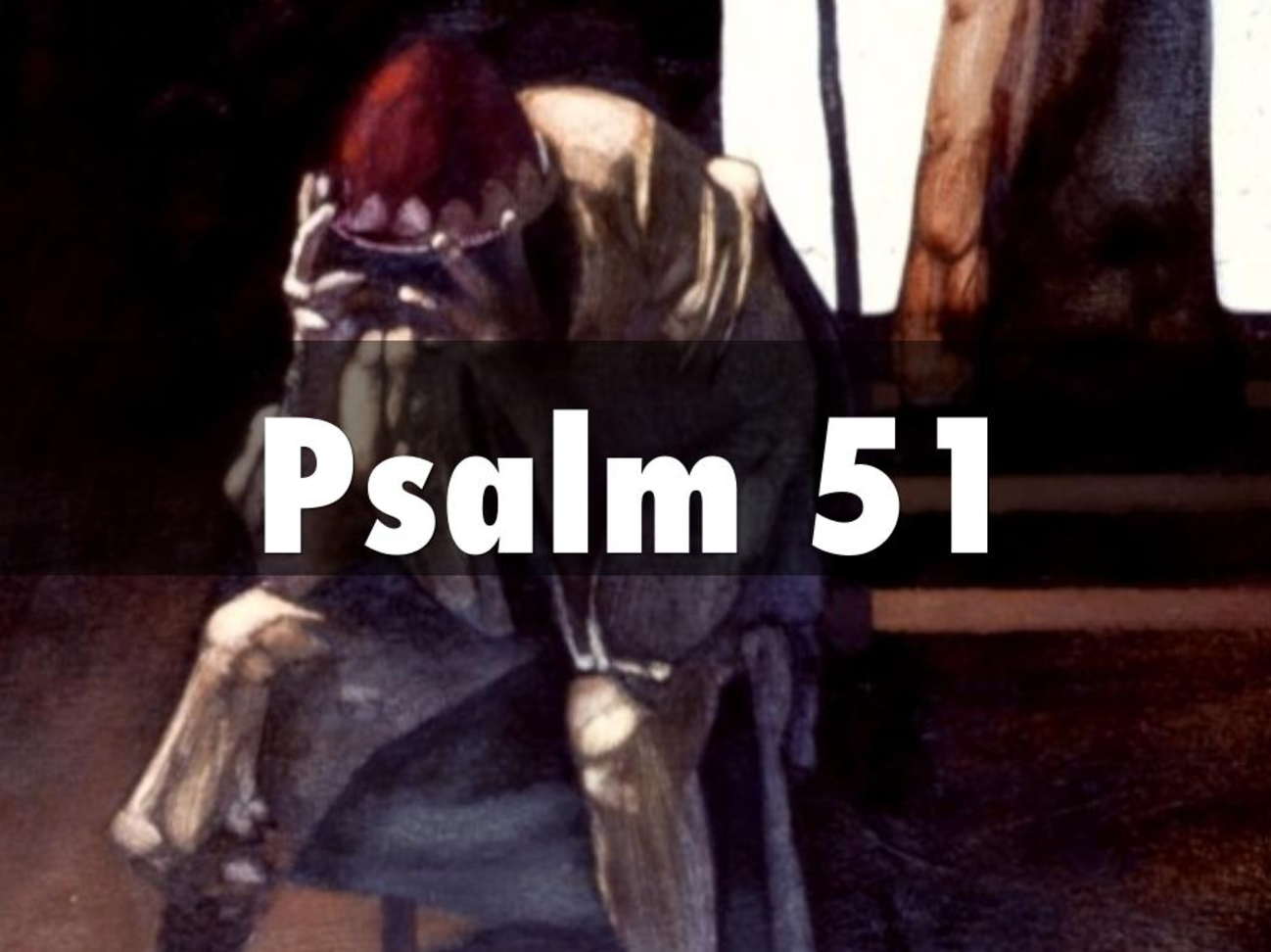 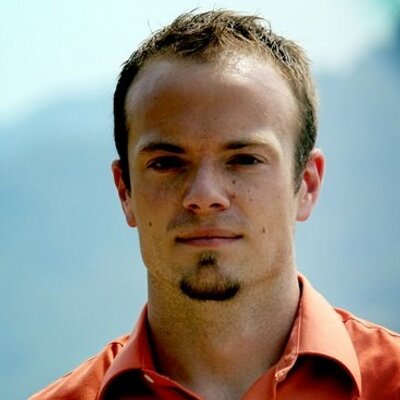 [Speaker Notes: Mark Haas]
Use of the Psalm in the Lectionary
	Ash Wednesday – Year A, B, C
	19th Sunday after Trinity – Year C
Notes about this selection
	Responsorial psalm singing
	Organ or piano accompaniment
How the psalm can be sung in worship
Options for the refrain
Options for the verses
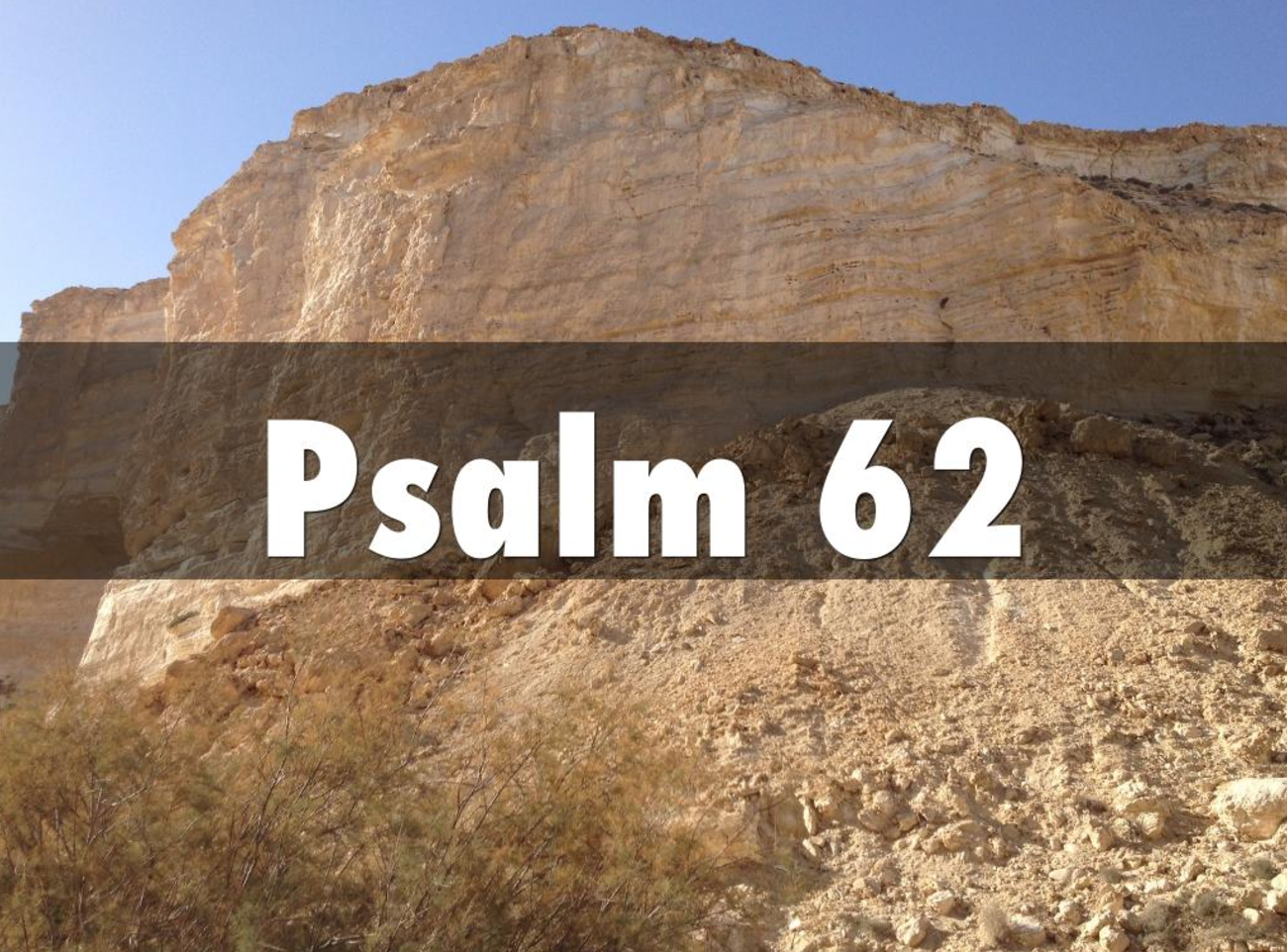 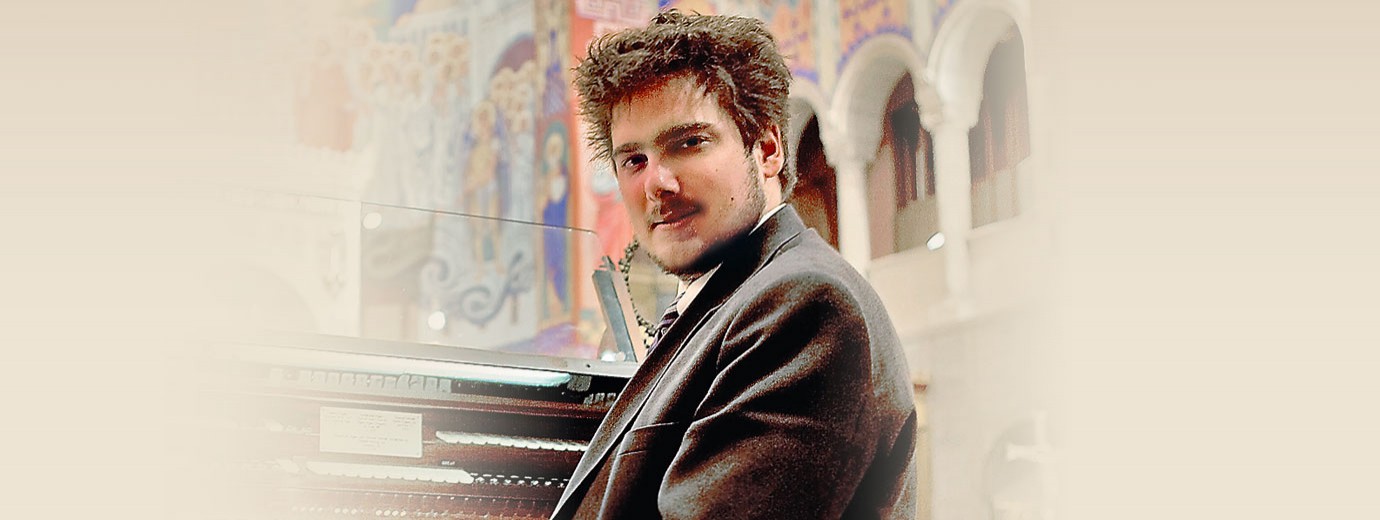 [Speaker Notes: Luke Mayernik]
Use of the Psalm in the Lectionary
	Epiphany 8 – Year A
	9th Sunday after Trinity – Year A
	Epiphany 3 – Year B
	4th and 24th Sundays after Trinity – Year B
	8th and 22nd Sundays after Trinity – Year C
Notes about this selection
	Tunes that transcend style
	Pairs well with Lasst uns erfreuen
	Can you think of other examples?
How the psalm can be sung in worship
	Verse and refrain approach or sing all
	Melody-focused
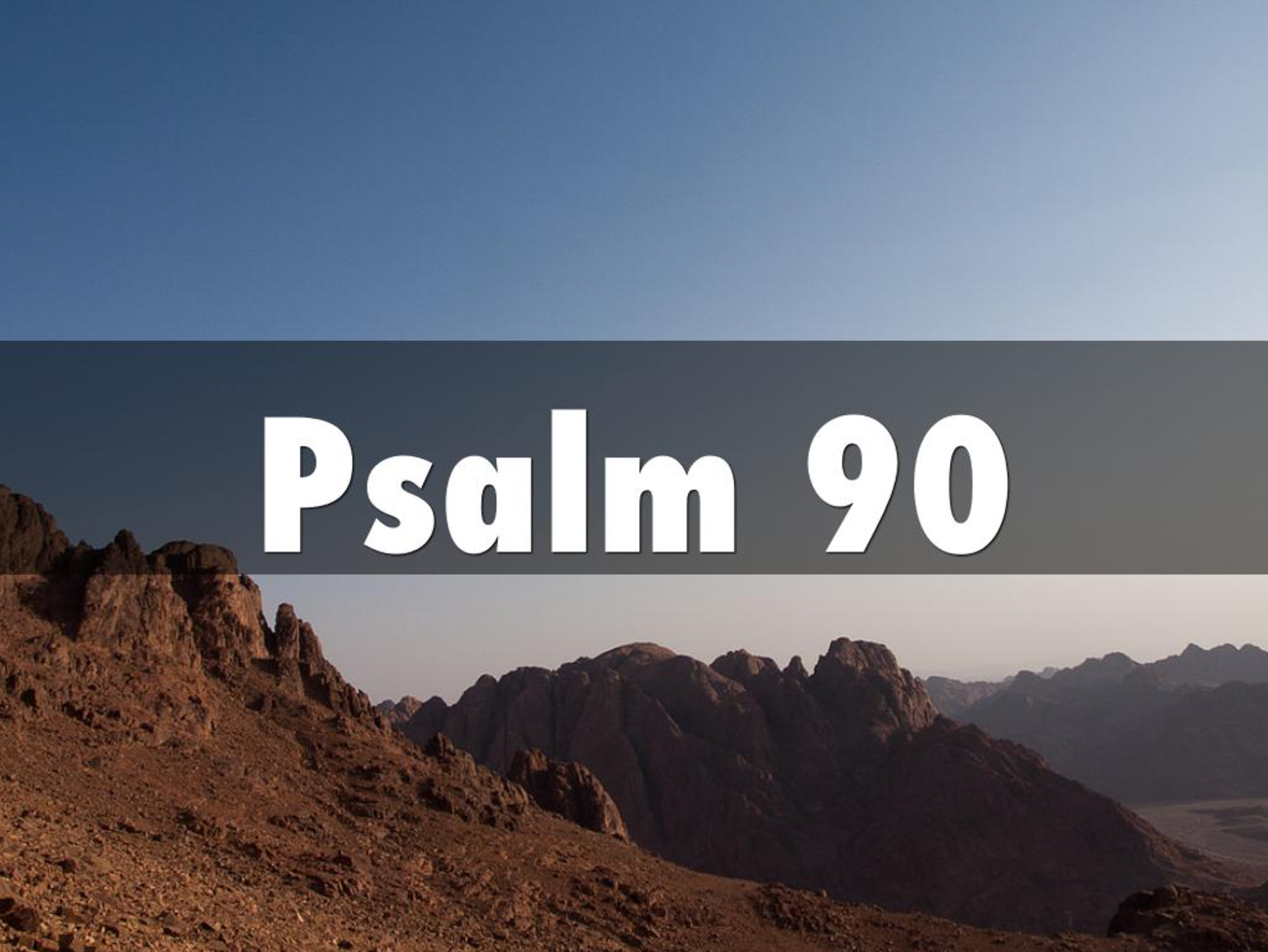 See handout for Psalm 90
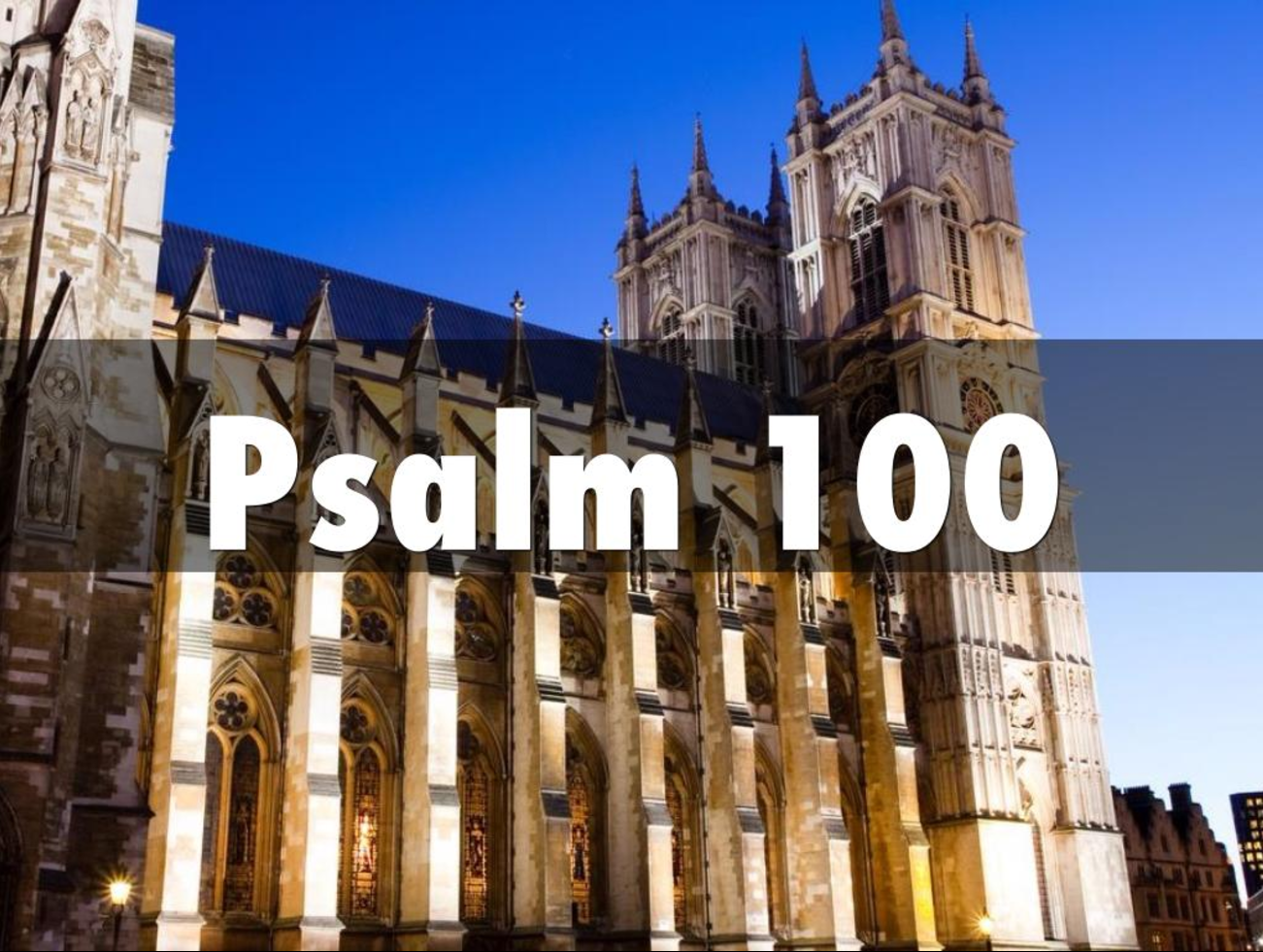 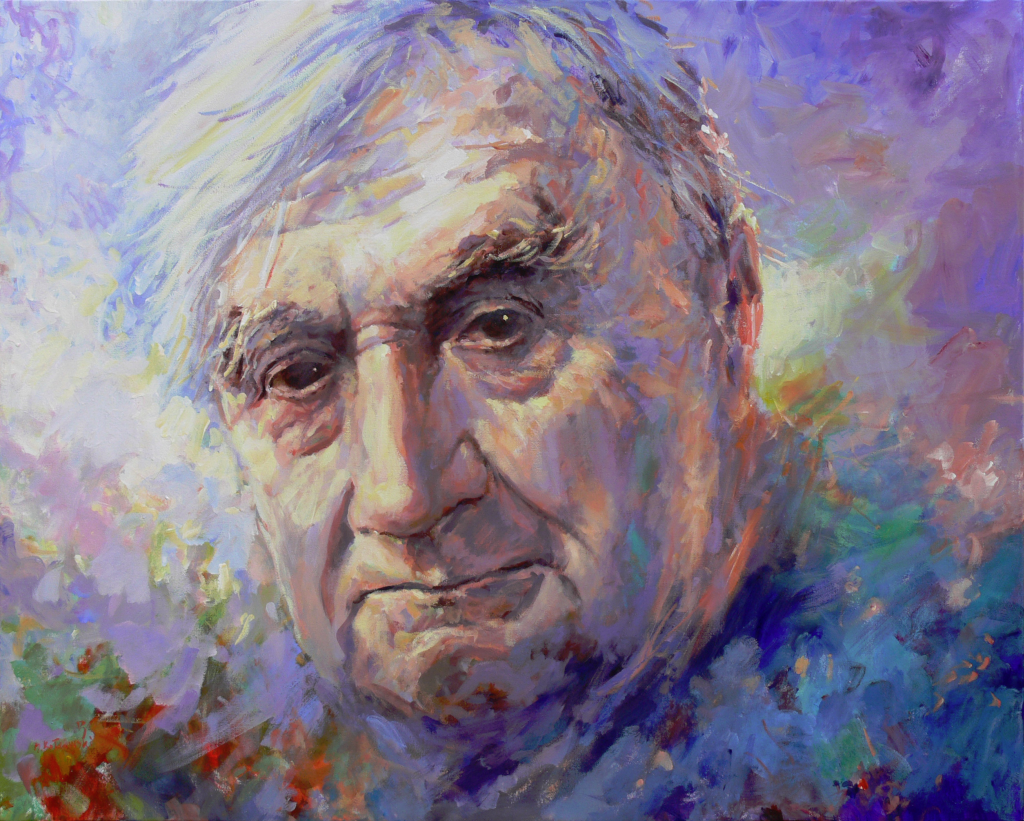 [Speaker Notes: Ralph Vaughan Williams (1872-1958), setting copyright 1953]
Use of the Psalm in the Lectionary
	6th Sunday after Trinity – Year A
	Thanksgiving
Notes about this selection
	Expanded settings of Psalms
	Queen Elizabeth II coronation
	Elizabethan language
	Psalm paraphrases
	Haven’t voted on this psalm yet
How the psalm can be sung in worship
	Would you like to see something like this in the
 psalter?
	District Worship Service setting
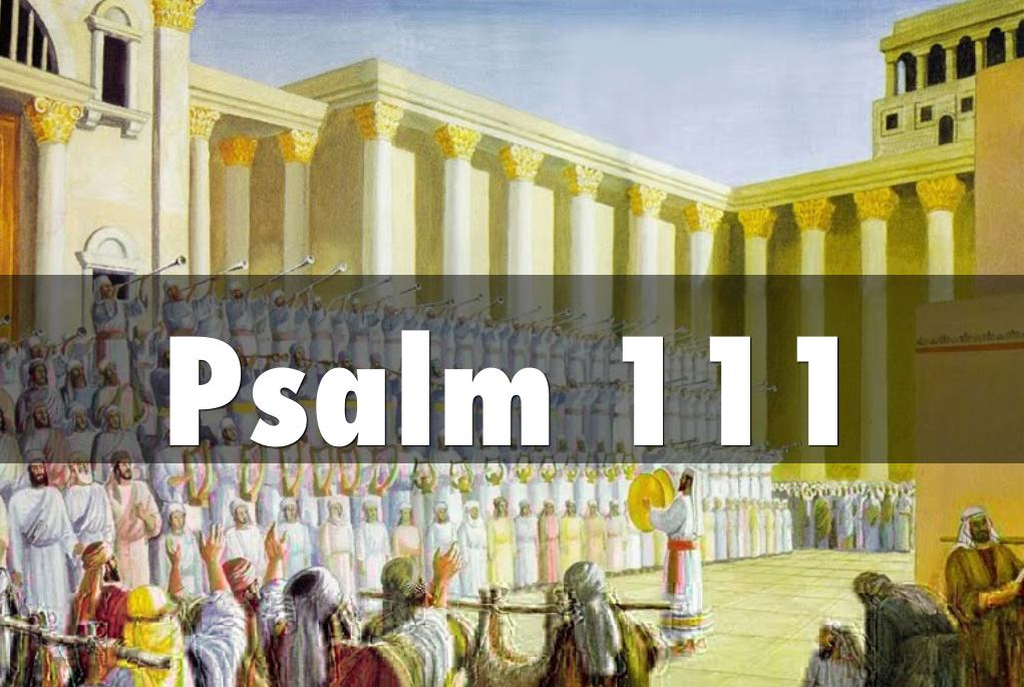 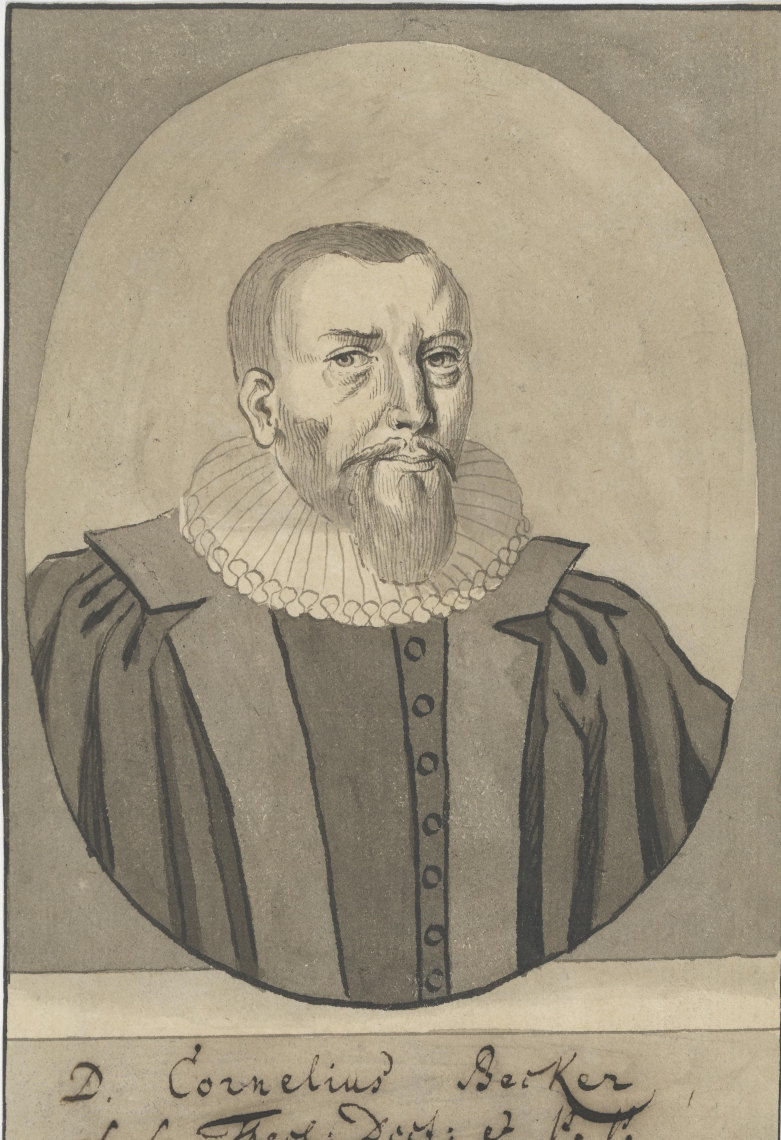 [Speaker Notes: Cornelius Becker (1561-1604)]
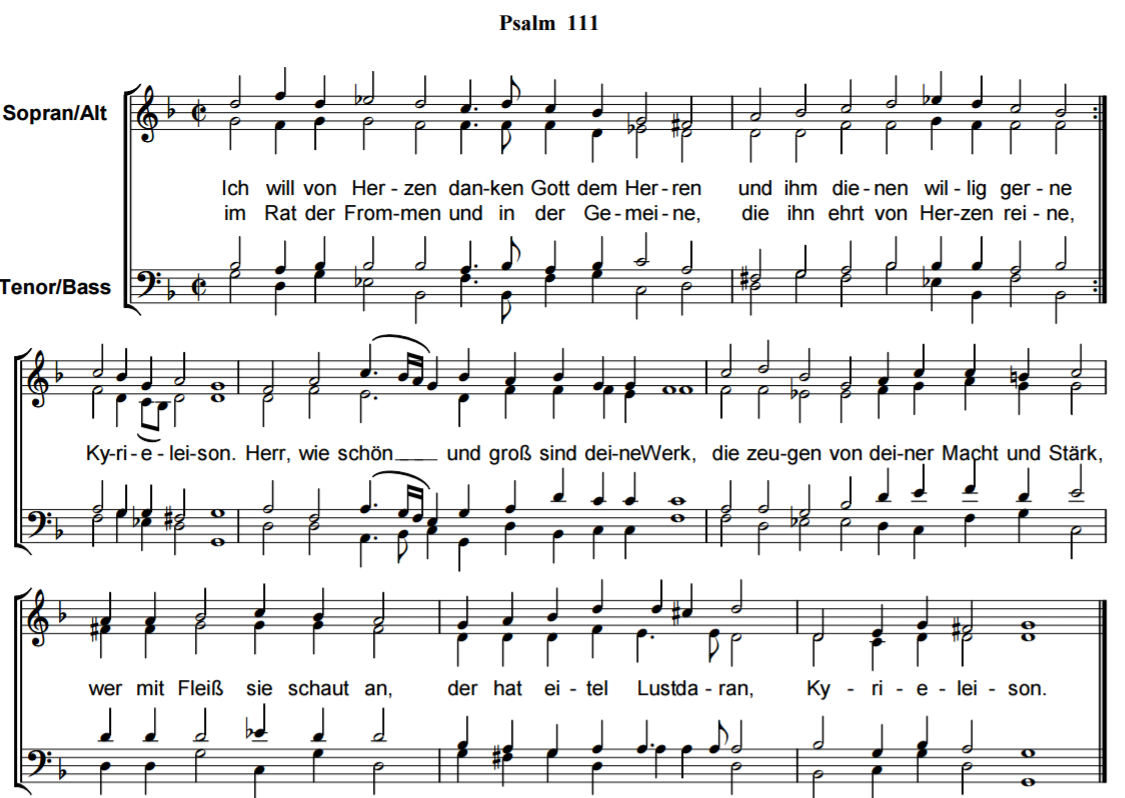 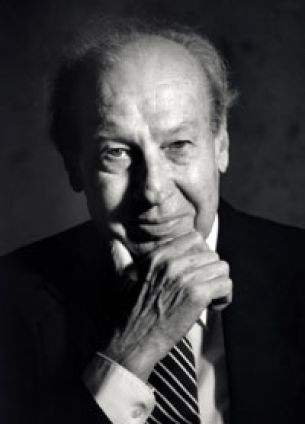 [Speaker Notes: Jaroslav Vajda (1919-2008)]
Use of the Psalm in the Lectionary
	Christmas 1 – Year B
	15th Sunday after Trinity – Year B	
	23rd Sunday after Trinity – Year C
Notes about this selection
	Why - new clothes for traditional texts?
		original tune:
			Ich will von Herzen danken Gott
			Becker Psalter (1628, reprised 1986)
How the psalm can be sung in worship
	All sing melody
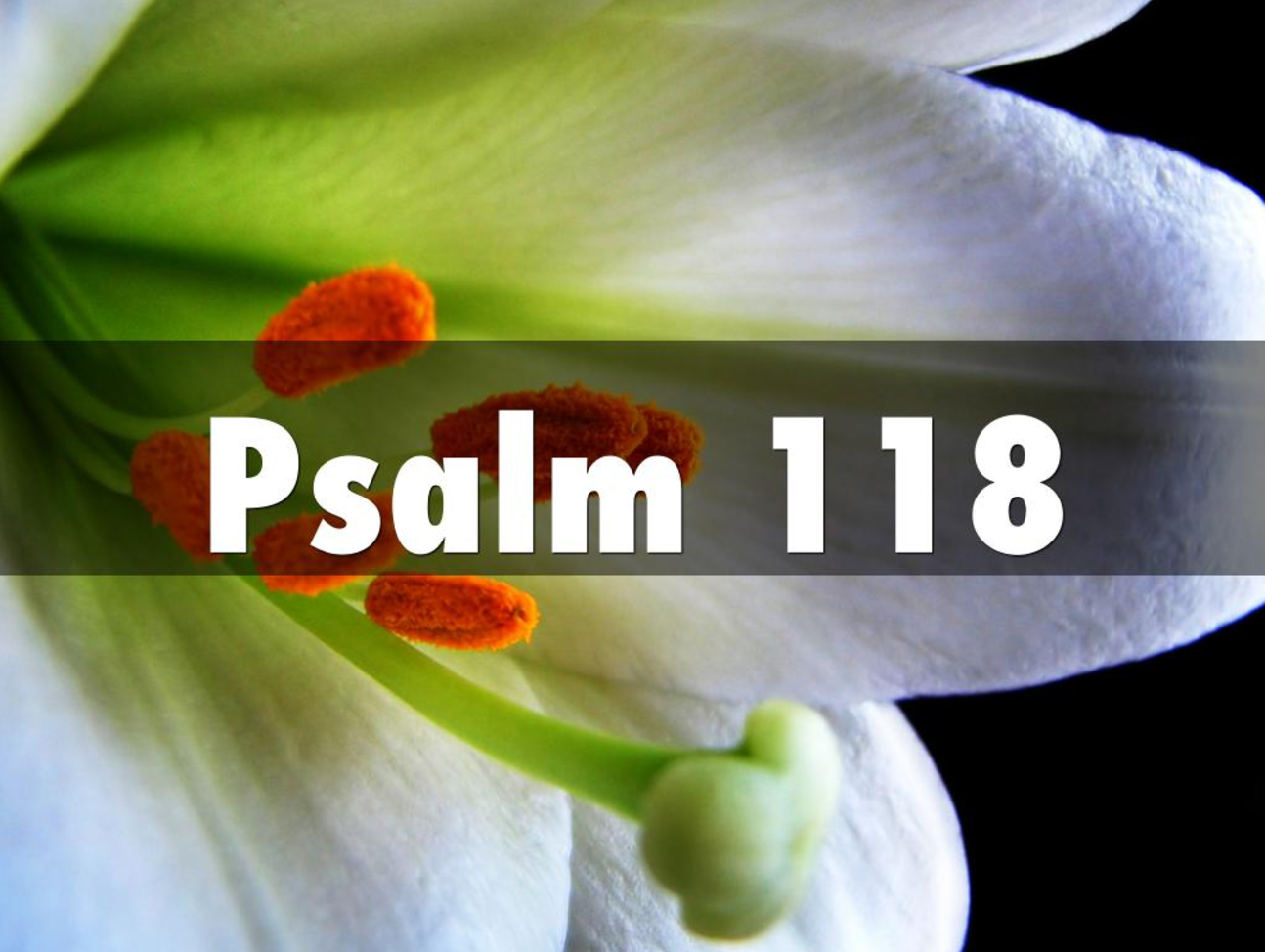 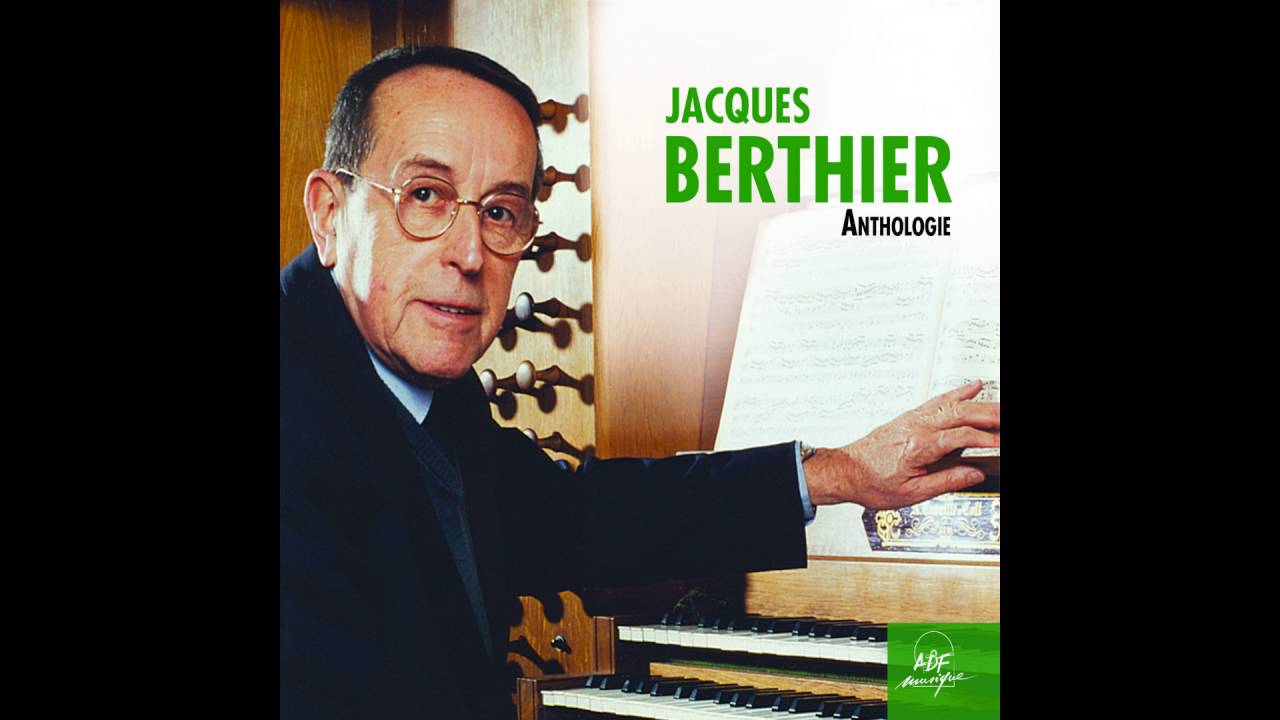 Use of the Psalm in the Lectionary
	Easter Day – Year A, B
	Easter 5 – Year A
	Easter Dawn – Year C
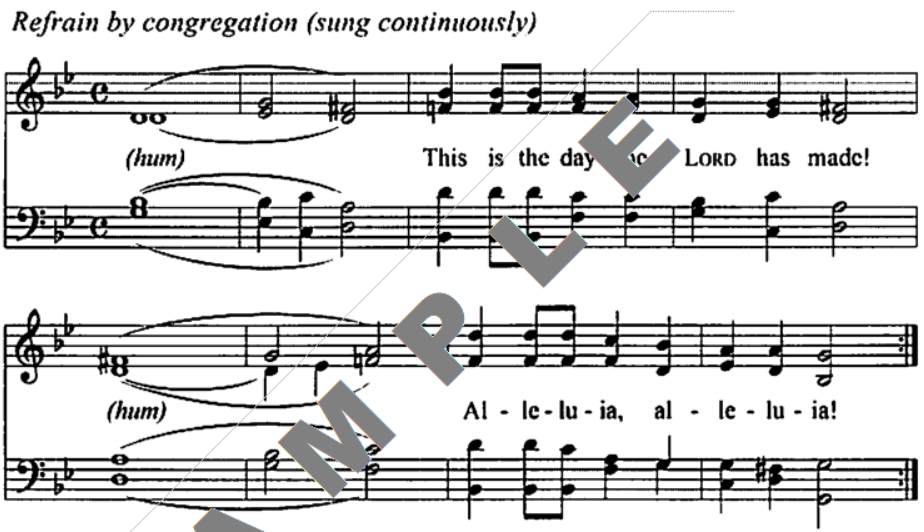 ﻿No data for format specified.
Notes about this selection
	Music from Taize - lends itself to psalmody
	Repeated refrain - continuous music
	Obbligato instrumental parts
	Solo/choir singing over and above refrain
	Reflective quality
	Layout issues
How the psalm can be sung in worship
	How do you start and finish?
Cantor or choir learns verses - cue for cong?
Electronic resources
	instrumental parts; refrain descant